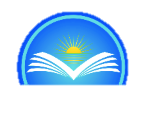 Cần chăm sóc vật nuôi như thế nào để phù hợp với mỗi giai đoạn phát triển của vật nuôi?
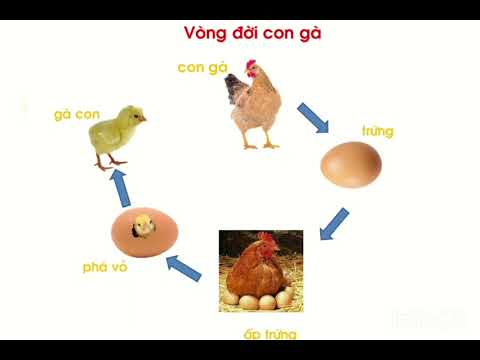 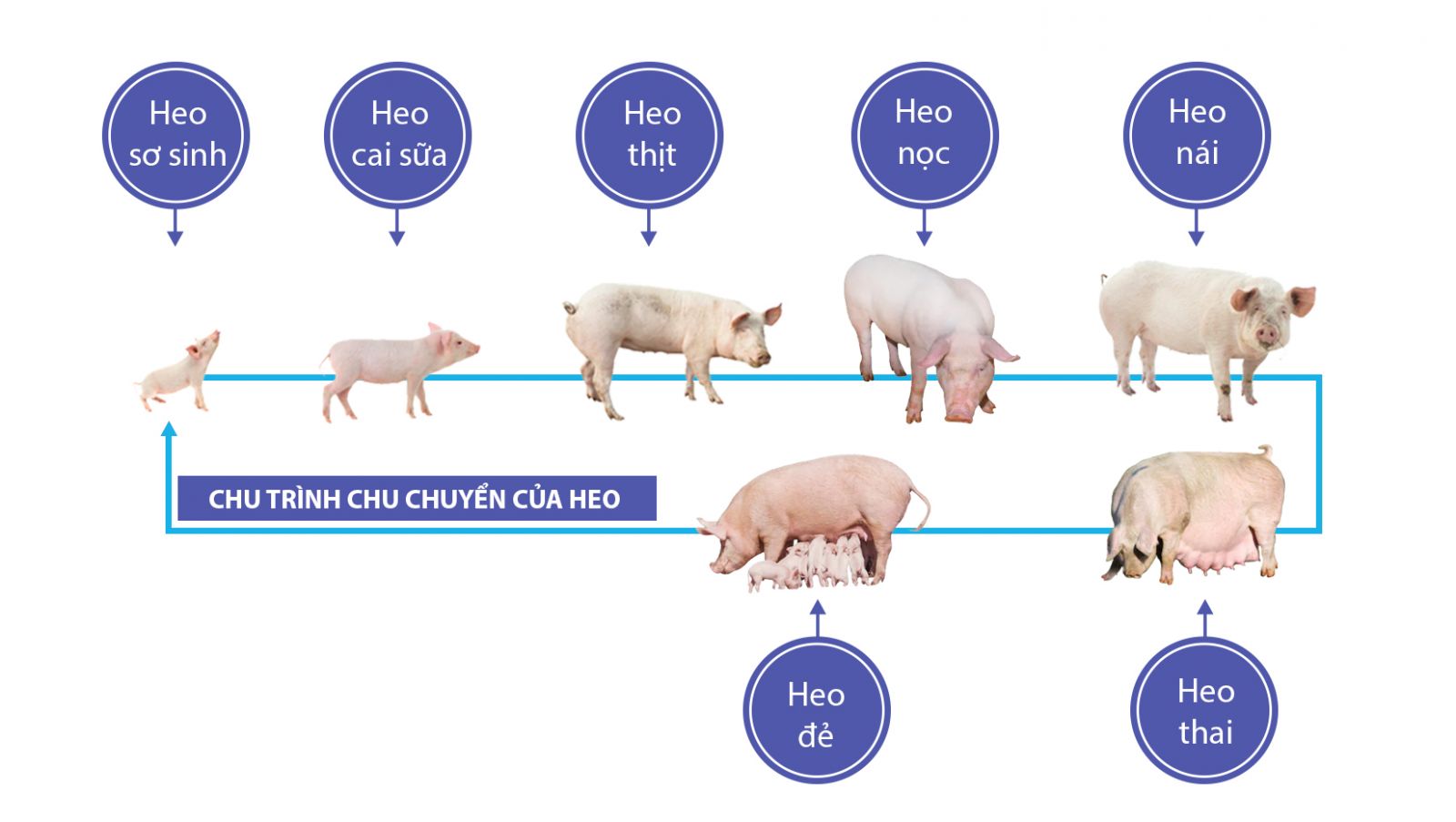 CN7
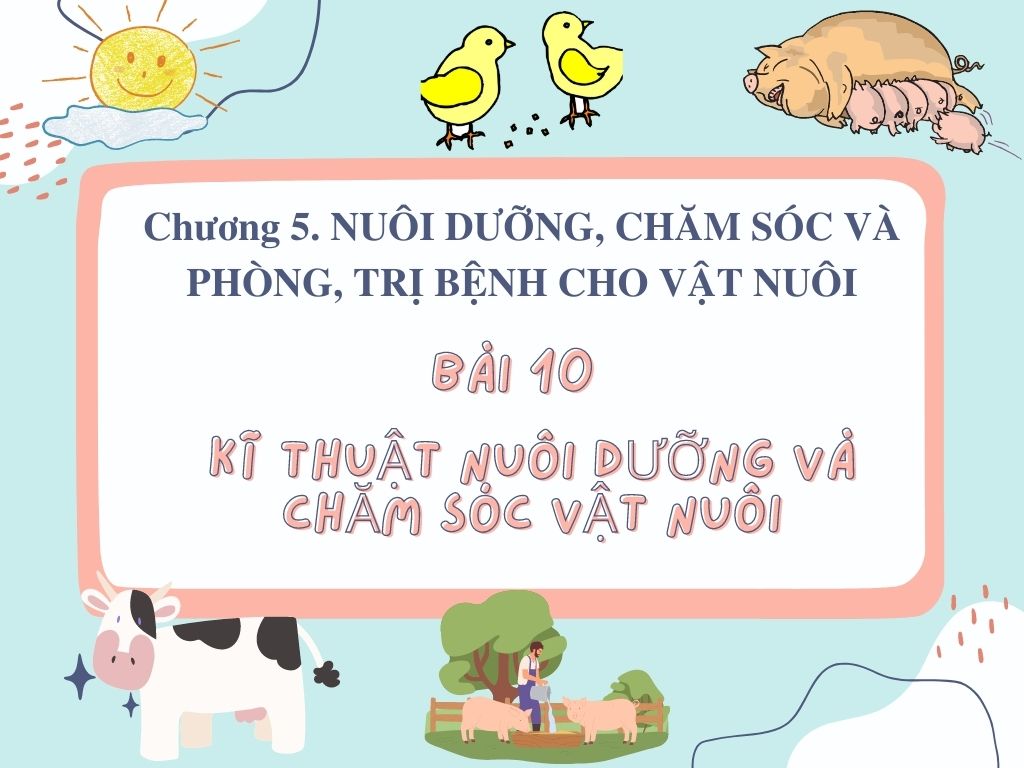 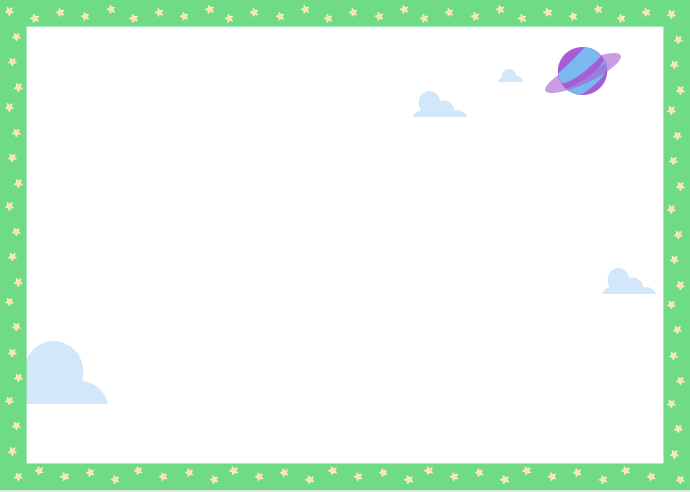 VAI TRÒ CỦA VIỆC NUÔI DƯỠNG, CHĂM SÓC VÀ PHÒNG, TRỊ BỆNH CHO VẬT NUÔI
1
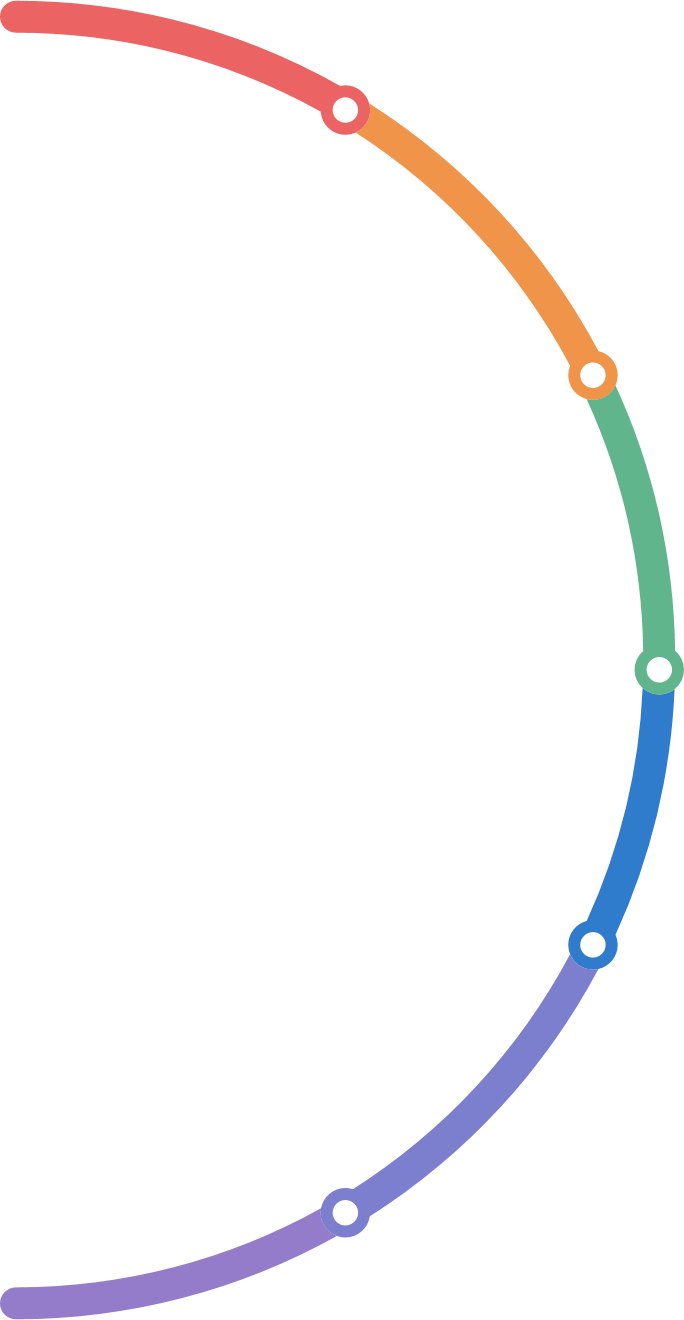 CHĂN NUÔI VẬT NUÔI NON
CHĂN NUÔI VẬT NUÔI
CHĂN NUÔI VẬT NUÔI ĐỰC GIỐNG
NỘI DUNG
BÀI HỌC
2
CHĂN NUÔI VẬT NUÔI CÁI SINH SẢN
VỆ SINH TRONG CHĂN NUÔI
MÔI TRƯỜNG SỐNG CỦA VẬT NUÔI
3
THÂN THỂ VẬT NUÔI
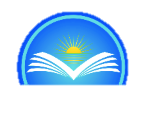 1. VAI TRÒ CỦA VIỆC NUÔI DƯỠNG, CHĂM SÓC VÀ PHÒNG, TRỊ BỆNH CHO VẬT NUÔI
Phòng và trị bệnh
Nuôi dưỡng
Chăm sóc
VẬT NUÔI
Năng suất, chất lượng sản phẩm chăn nuôi
Hình 10.1. Vai trò của việc nuôi dưỡng, chăm sóc và phòng, trị bệnh cho vật nuôi
CN7
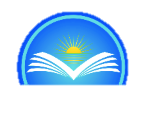 1. VAI TRÒ CỦA VIỆC NUÔI DƯỠNG, CHĂM SÓC VÀ PHÒNG, TRỊ BỆNH CHO VẬT NUÔI
Những công việc cần làm để nuôi dưỡng và chăm sóc vật nuôi?
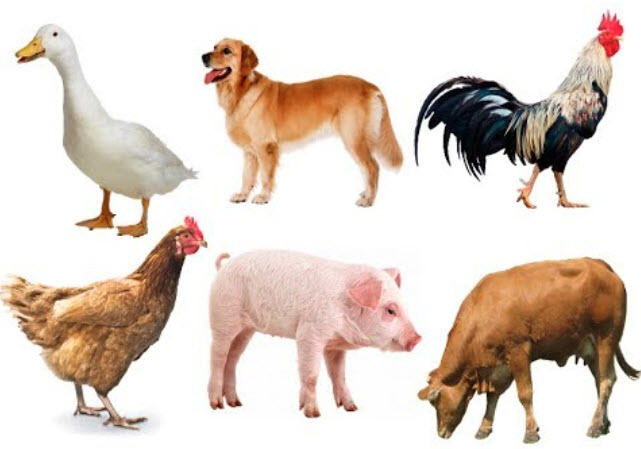 Cho vật nuôi ăn, tắm chải, vệ sinh chuồng trại, tiêm phòng bệnh cho vật nuôi.
CN7
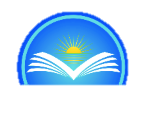 1. VAI TRÒ CỦA VIỆC NUÔI DƯỠNG, CHĂM SÓC VÀ PHÒNG, TRỊ BỆNH CHO VẬT NUÔI
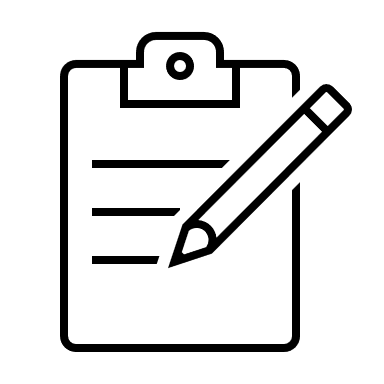 Việc nuôi dưỡng, chăm sóc tốt; tiêm phòng và điều trị bệnh kịp thời; giữ vệ sinh thân thể và chuồng trại giúp đàn vật nuôi sẽ luôn khỏe mạnh, phát triển tốt.
CN7
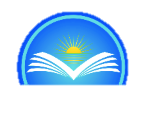 2. CHĂN NUÔI VẬT NUÔI
2.1
Chăn nuôi vật nuôi non
Đặc điểm cơ thể vật nuôi non trong các hình bên?
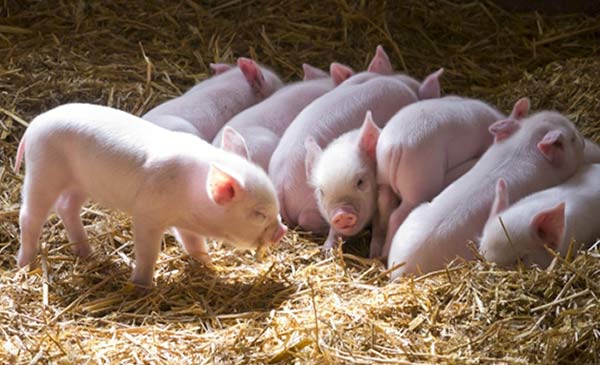 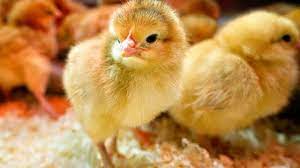 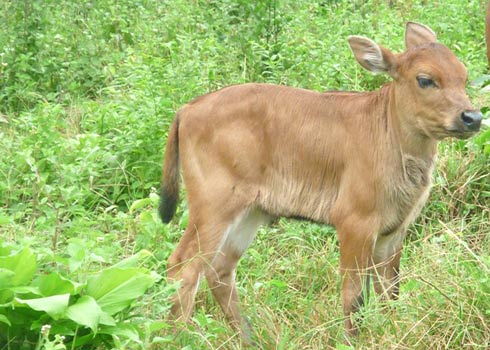 Một số vật nuôi non
CN7
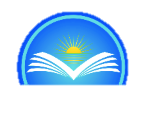 2. CHĂN NUÔI VẬT NUÔI
2.1
Chăn nuôi vật nuôi non
a. Đặc điểm cơ thể vật nuôi non
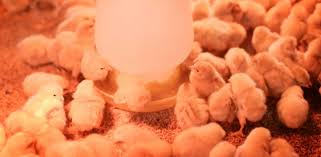 - Sự điều tiết thân nhiệt chưa hoàn chỉnh
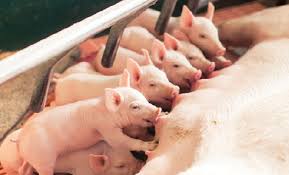 - Chức năng của hệ tiêu hóa chưa hoàn chỉnh
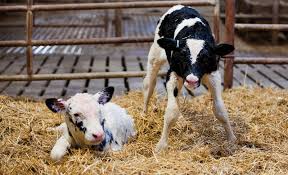 Chức năng miễn dịch chưa tốt, sức đề kháng
 kém hơn so với vật nuôi trưởng thành
CN7
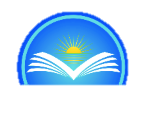 2. CHĂN NUÔI VẬT NUÔI
2.1
Chăn nuôi vật nuôi non
Tác dụng của các công việc nuôi dưỡng và chăm sóc vật nuôi non trong hình bên là gì?
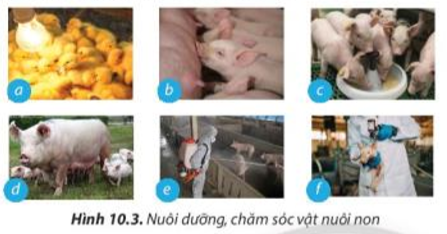 Hình ảnh nào thuộc nuôi dưỡng, hình ảnh nào thuộc chăm sóc?
CN7
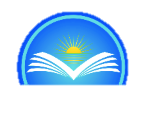 2. CHĂN NUÔI VẬT NUÔI
b. Nuôi dưỡng và chăm sóc
* Nuôi dưỡng
- Cho bú sữa đầu càng sớm càng sớm càng tốt
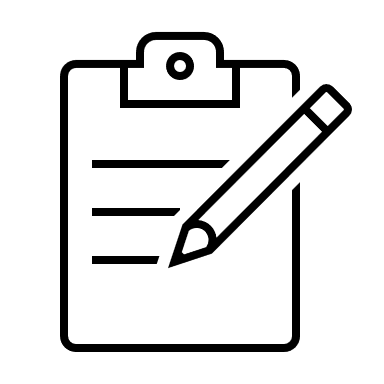 - Tập ăn sớm cho vật nuôi
* Chăm sóc
Cho vật nuôi sưởi ấm
Cho vật nuôi vận động, tiếp xúc nhiều với ánh nắng sớm 
Giữ vệ sinh chuồng trại sạch sẽ, khô ráo; 
Cho uống hoặc tiêm vacxin phòng bệnh đầy đủ
 Thường xuyên theo dõi để phát hiện và điều trị kịp thời. Nhanh chóng cách li vật nuôi bệnh và vật nuôi khỏe
CN7
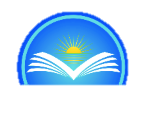 2. CHĂN NUÔI VẬT NUÔI
2.2
Chăn nuôi vật nuôi đực giống
a. Yêu cầu đối với vật nuôi đực giống
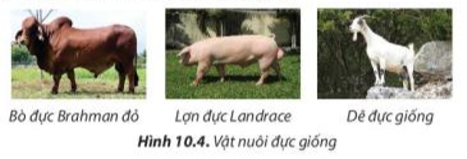 CN7
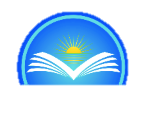 2. CHĂN NUÔI VẬT NUÔI
2.2
Chăn nuôi vật nuôi đực giống
a. Yêu cầu đối với vật nuôi đực giống
Vật nuôi đực giống có vai trò gì trong sự phát triển của đàn?
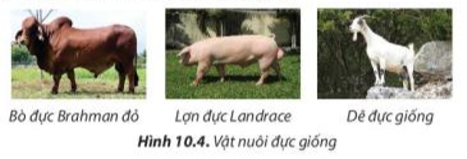 Góp phần sản sinh đàn con khỏe mạnh và phát triển tốt.
CN7
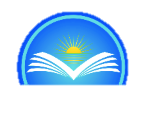 2. CHĂN NUÔI VẬT NUÔI
2.2
Chăn nuôi vật nuôi đực giống
a. Yêu cầu đối với vật nuôi đực giống
Cần cân đối, rắn chắc, khỏe mạnh,nhanh nhẹn, thể hiện rõ tính đực.
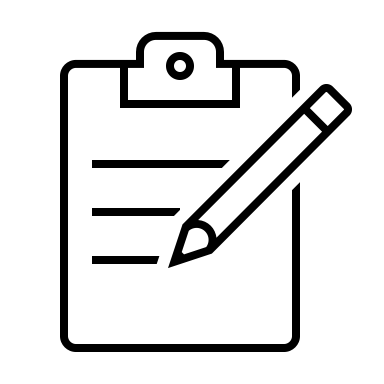 CN7
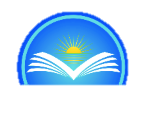 2. CHĂN NUÔI VẬT NUÔI
2.2
Chăn nuôi vật nuôi đực giống
b. Nuôi dưỡng, chăm sóc vật nuôi đực giống
Để có sức khỏe và thể trạng tốt, vật nuôi đực giống cần được nuôi dưỡng và chăm sóc như thế nào?
CN7
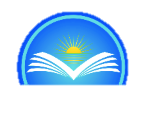 2. CHĂN NUÔI VẬT NUÔI
2.2
Chăn nuôi vật nuôi đực giống
b. Nuôi dưỡng, chăm sóc vật nuôi đực giống
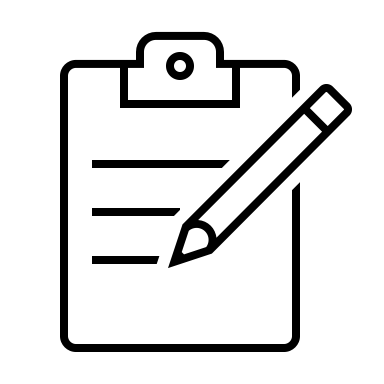 - Cần được cung cấp thức ăn đủ năng lượng, protein, vitamin và chất khoáng, 
- Cho vật nuôi vận động hàng ngày, 
- Nuôi dưỡng trong môi trường đảm bảo vệ sinh, Tiêm phòng định kì, 
- Theo dõi để phát hiện và điều trị kịp thời các bệnh truyền nhiễm.
CN7
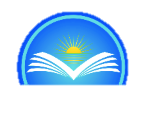 2. CHĂN NUÔI VẬT NUÔI
Cơ thể vật nuôi thay đổi như thế nào khi mang thai?
2.3
Chăn nuôi vật nuôi cái sinh sản
a. Yêu cầu đối với vật nuôi cái sinh sản
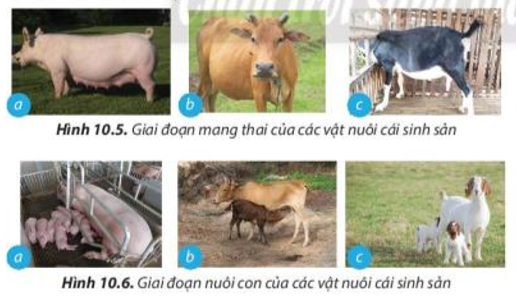 Nêu nhiệm vụ của các vật nuôi cái sinh sản ở giai đoạn nuôi con?
CN7
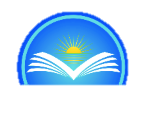 2. CHĂN NUÔI VẬT NUÔI
2.3
Chăn nuôi vật nuôi cái sinh sản
a. Yêu cầu đối với vật nuôi cái sinh sản
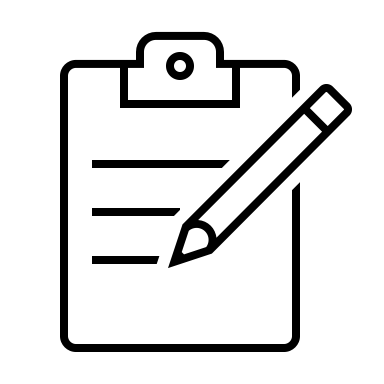 Cần có khả năng sinh con có tỉ lệ sống cao, tiết sữa tốt, tỉ lệ con nuôi sống đến lúc cai sữa cao, đàn con có chất lượng tốt.
CN7
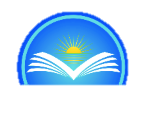 2. CHĂN NUÔI VẬT NUÔI
2.3
Chăn nuôi vật nuôi cái sinh sản
b. Nuôi dưỡng, chăm sóc vật nuôi cái sinh sản
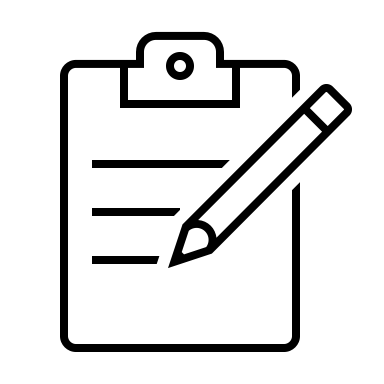 Cần được cung cấp đủ các chất dinh dưỡng và bổ sung thêm thức ăn như rau tươi, củ, quả,…
	Cần theo dõi, chăm sóc khi vật nuôi sinh con để có chế độ vận động phù hợp, đảm bảo vệ sinh và tiêm phòng bệnh.
CN7
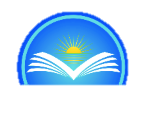 3. VỆ SINH TRONG CHĂN NUÔI
3.1
Vệ sinh môi trường sống của vật nuôi
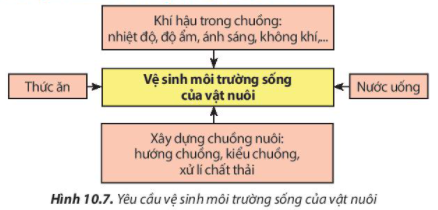 CN7
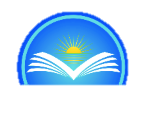 3. VỆ SINH TRONG CHĂN NUÔI
3.1
Vệ sinh môi trường sống của vật nuôi
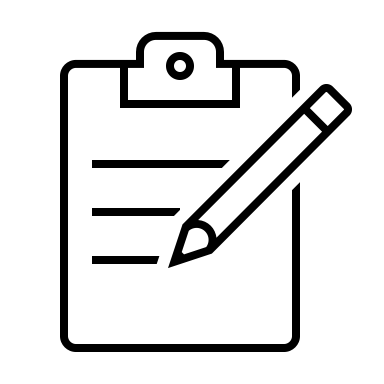 - Khí hậu trong chuồng: Nhiệt độ, độ ẩm,ánh sáng, không khí thích hợp để vật nuôi sinh trưởng phts triển tốt
- Xây dựng chuồng nuôi: Đảm bảo thông thoáng về mùa hè, ấm về mùa đông, chuồng đảm bảo vệ sinh, khô ráo, sạch sẽ.
- Thức ăn và nước uống: đảm bảo vệ sinh
- Xử lí chất thải: đảm bảo vệ sinh môi trường
CN7
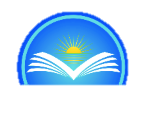 3. VỆ SINH TRONG CHĂN NUÔI
3.2
Vệ sinh thân thể vật nuôi
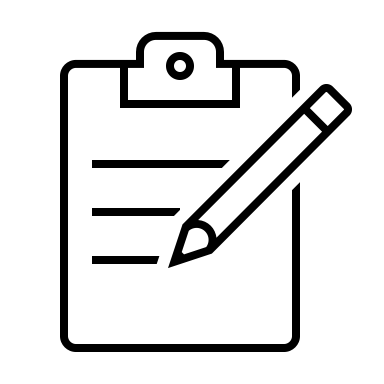 Khi chăn nuôi, cần bảo đảm vệ sinh thân thể cho vật nuôi; tắm, chải và cho vật nuôi vận động, tắm nắng hợp lí.
CN7
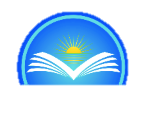 LUYỆN TẬP
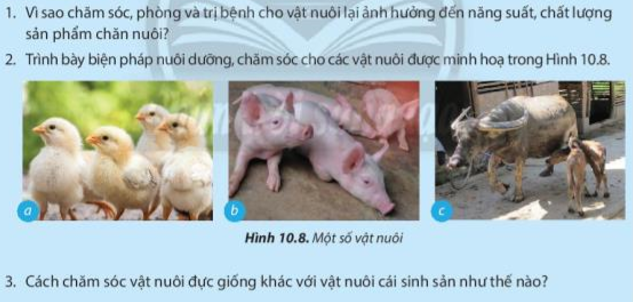 CN7
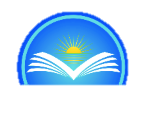 VẬN DỤNG
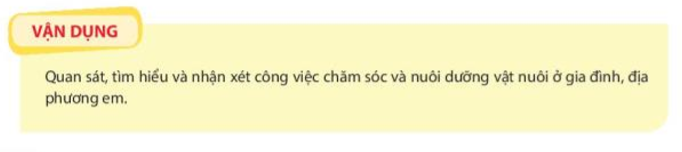 CN7
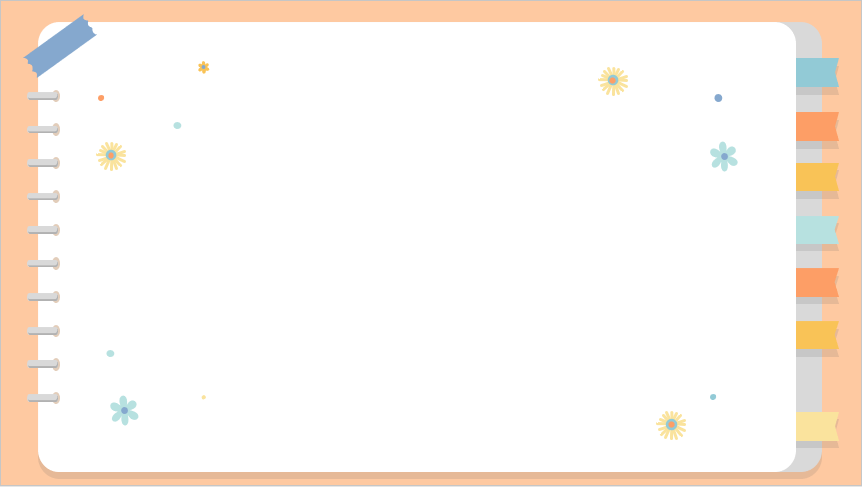 Bài học đến đây kết thúc
Chúc các em chăm ngoan, học giỏi!!!
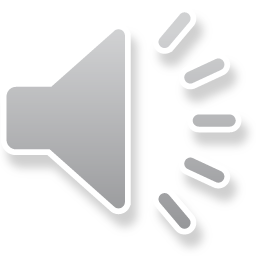